SPORAZUMEVAMO SE (včasih tudi brez besed)
Oglej si spodnje fotografije in ustno odgovori na vprašanja v oblačkih.
KAJ JE SPORAZUMEVANJE IN KAKO POTEKA?
Kaj je sporazumevanje?
Sporazumevanje je izmenjavanje podatkov med ljudmi.
To lahko počnemo na več načinov:
osebno (iz oči v oči),
po telefonu,
po pošti,
po elektronski pošti,
po spletu…
Sporazumevamo se ustno ali pisno. Pri ustnem sporazumevanju gre za govorjenje in poslušanje, pri pisnem sporazumevanju pa za pisanje in branje.
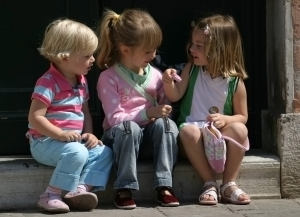 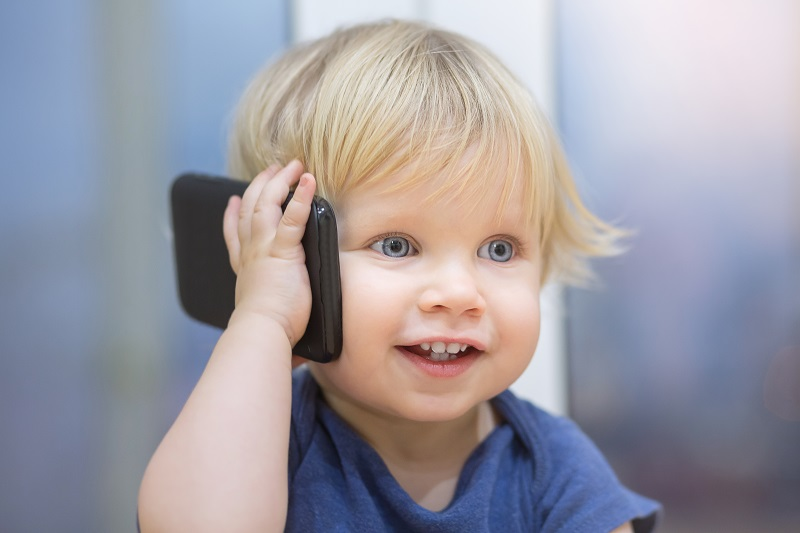 Kdo je sporočevalec in kdo naslovnik?
Sporočevalec je, kdor sporoča, torej govori ali piše. Naslovnik je, komur je besedilo namenjeno, torej poslušalec oz. gledalec ali bralec
Oglej si fotografije in povej, kdo je sporočevalec in kdo naslovnik. Po čem to sklepaš?
Kako se sporazumevamo?
Ljudje se sporazumevamo predvsem besedno. To pomeni, da večino tistega, kar želimo sporočiti, sporočimo z besedami. Ob besedah pa uporabljamo tudi nebesedne prvine. Torej se sporazumevamo tudi nebesedno.
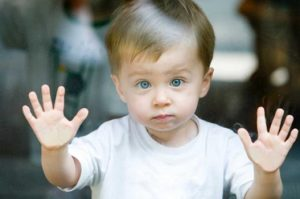 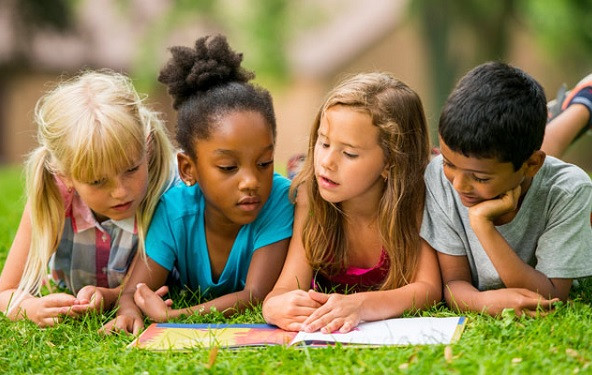 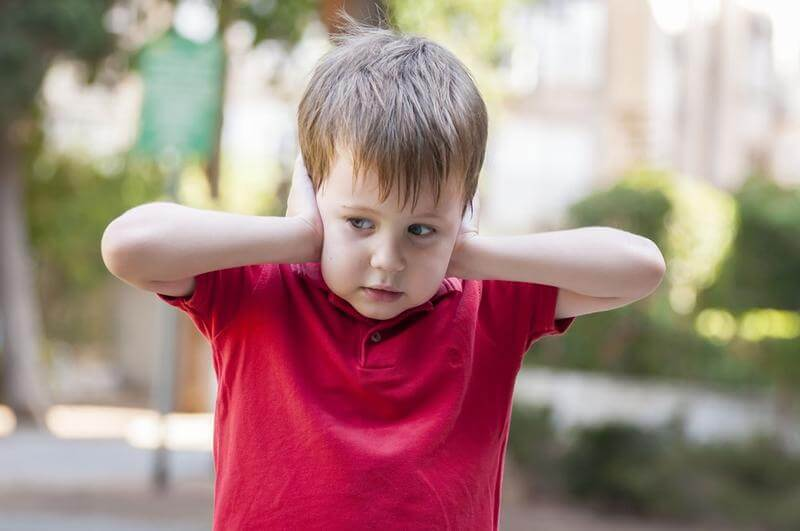